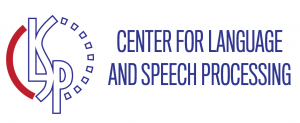 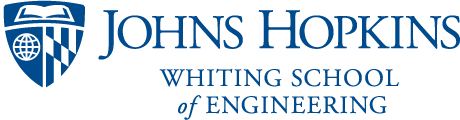 MEASURING UNCERTAINTY IN DEEP REGRESSION MODELS:THE CASE OF AGE ESTIMATION FROM SPEECH
Nanxin Chen, Jesús Villalba, Najim Dehak
Center for Language and Speech Processing
Johns Hopkins University
Why we need uncertainty
Even for accuracies like 98%, there are still exceptions

It is better to give predictions as well as uncertainty:
We are sure about some cases 
We try to avoid certain cases
How to model uncertainty
Aleatoric uncertainty: Aleatoric uncertainty is also known as statistical uncertainty, and is representative of unknowns that differ each time we run the same experiment.

Epistemic uncertainty:  Epistemic uncertainty is also known as systematic uncertainty, and is due to things one could in principle know but doesn't in practice.
Aleatoric uncertainty
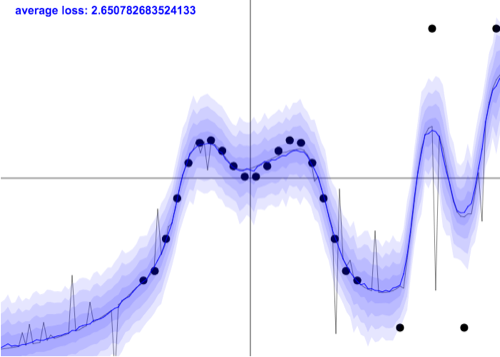 Homoscedastic:
Gal, Yarin, and Zoubin Ghahramani. "Dropout as a Bayesian Approximation." arXiv preprint arXiv:1506.02157 (2015).
Aleatoric uncertainty
Heteroscedastic:
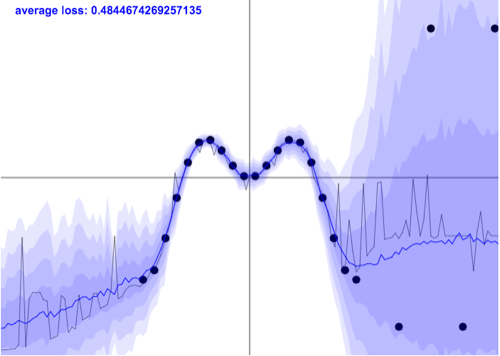 http://htmlpreview.github.io/?https://github.com/yaringal/HeteroscedasticDropoutUncertainty/blob/master/demos/heteroscedastic_dropout_reg.html
The case we studied in this paper
Age estimation using deep regression model:
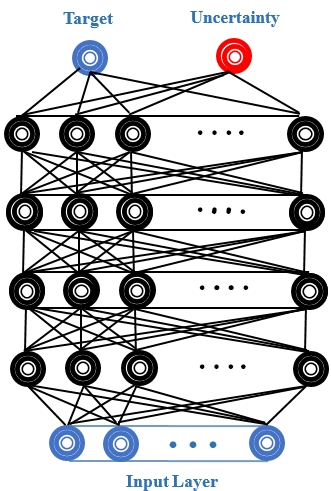 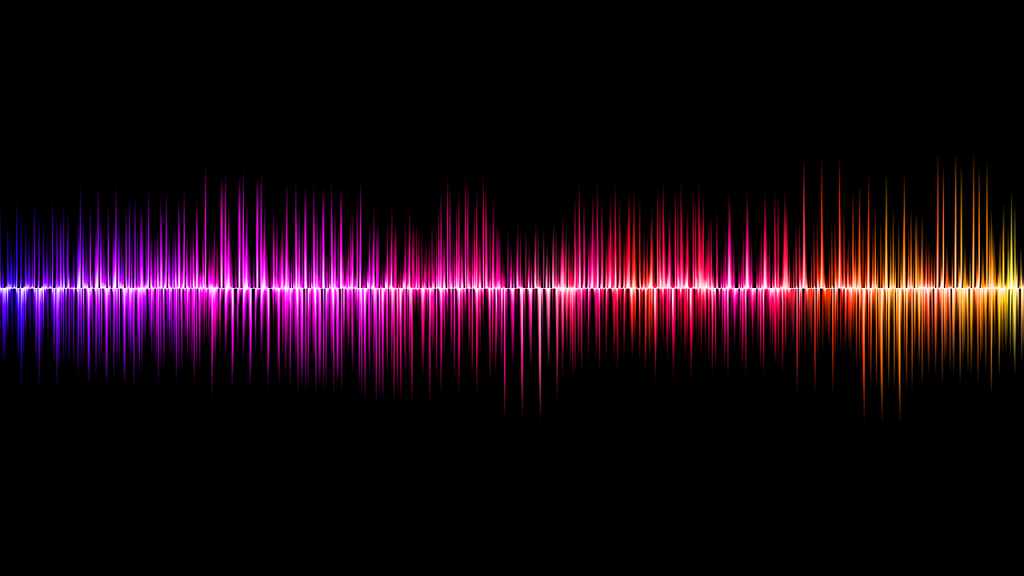 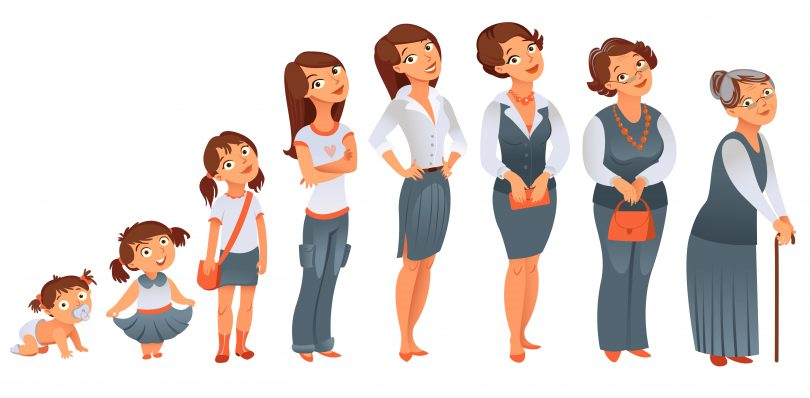 From Mean Square Error to Maximum Likelihood
From Mean Square Error to Maximum Likelihood
Probabilistic point of view


Loss function:



We maximize the log-likelihood in this case(maximal likelihood)
From Mean Square Error to Maximum Likelihood
Homoscedastic or Heteroscedastic uncertainty
Experiment Setup
In-domain: SRE2008-2010, 15 Folds without overlap speakers

Out-of-domain: Switchboard

20-dim MFCC+POV+Pitch+Delta Pitch*
POV: probability of voicing 
With Delta and Acceleration Coefficients
69 dimension
Ghahremani, Pegah, et al. "A pitch extraction algorithm tuned for automatic speech recognition." Acoustics, Speech and Signal Processing (ICASSP), 2014 IEEE International Conference on. IEEE, 2014.
LSTM framework
LSTM framework
Training/Inference
During training stage, we trained system on 5 second segments with maximum likelihood

In the inference stage, the duration need to take into consideration:
How to predict several minutes long utterance?
Inference
Last: Feed whole utterance and get the output from last frame

Frame-avg: Feed whole utterance and merge results from all frames

Chunk-avg: Split whole utterance into 5 second chunks and merge results from each chunk
Correlation coefficient
How to merge decisions?

Mean:


Variance(M=2):
Correlation coefficient
Variance(independent):



Variance(maximum correlation):
Results(Comparison)
Correlation
Results(correlation)
Out-of-domain test
Thanks!